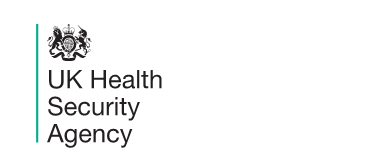 ICCQIP Surveillance Update:Q20 Jan-Mar 2021 – Q26 Jul-Sep 2022
ICCQIP Surveillance Update:Q15 Oct-Dec 2019 – Q21 Apr-Jun 2021
Participation
2
ICCQIP Surveillance Update: Q20 Jan-Mar 2021 – Q26 Jul-Sep 2022
[Speaker Notes: updated]
Active participation- Adult
Where units have submitted complete data for each quarter (both numerator and denominator)
3
ICCQIP Surveillance Update: Q20 Jan-Mar 2021 – Q26 Jul-Sep 2022
Active participation
Where units have submitted complete data for each quarter (both numerator and denominator)
4
ICCQIP Surveillance Update: Q20 Jan-Mar 2021 – Q26 Jul-Sep 2022
Active participation
Where units have submitted complete data for each quarter (both numerator and denominator)
5
ICCQIP Surveillance Update: Q20 Jan-Mar 2021 – Q26 Jul-Sep 2022
Rates of BSI in Adult CCUs
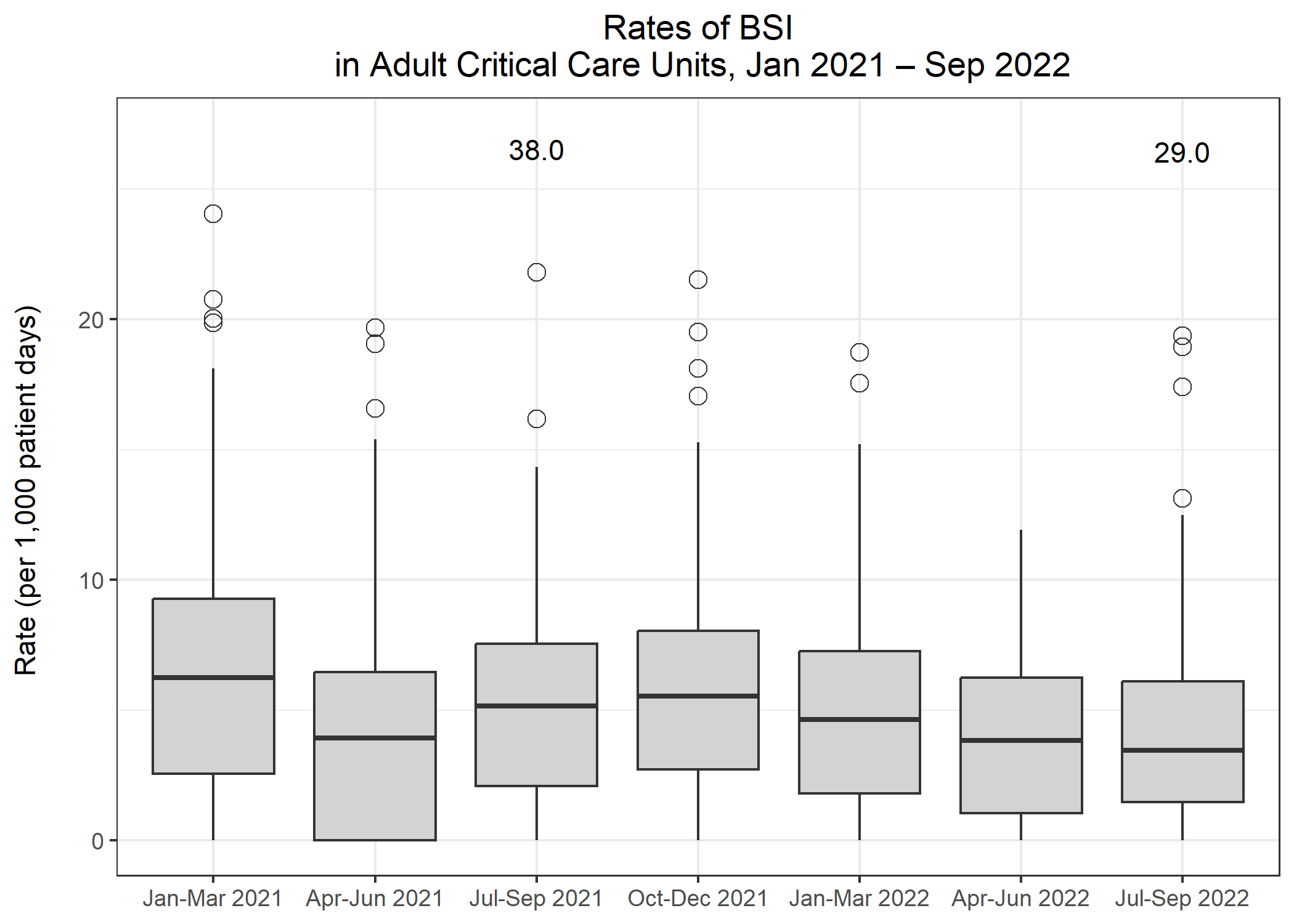 6
ICCQIP Surveillance Update: Q20 Jan-Mar 2021 – Q26 Jul-Sep 2022
Rates of ICU-associated BSI in Adult CCUs
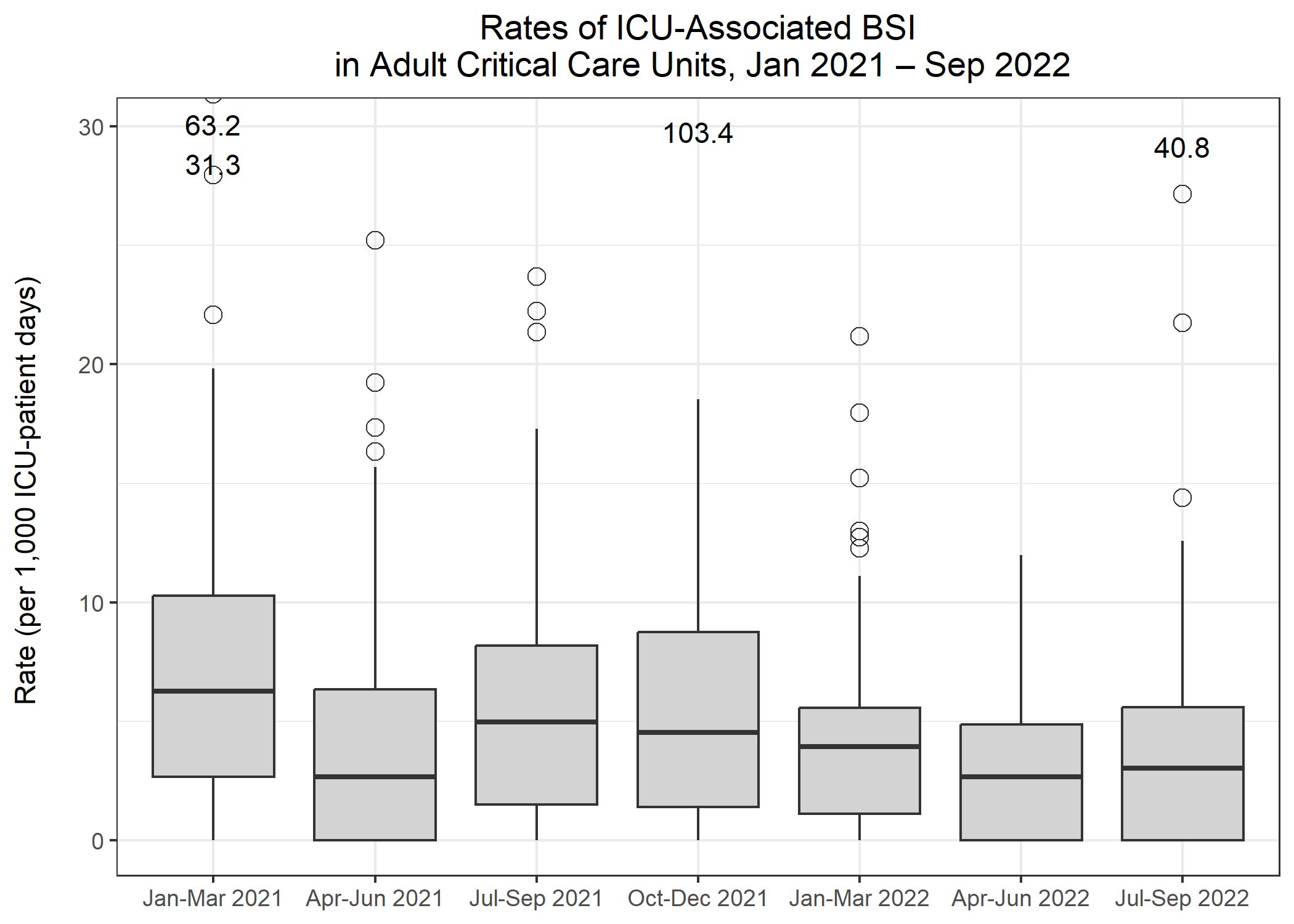 7
ICCQIP Surveillance Update: Q20 Jan-Mar 2021 – Q26 Jul-Sep 2022
Rates of ICU-associated CVC-BSI in Adult CCUs
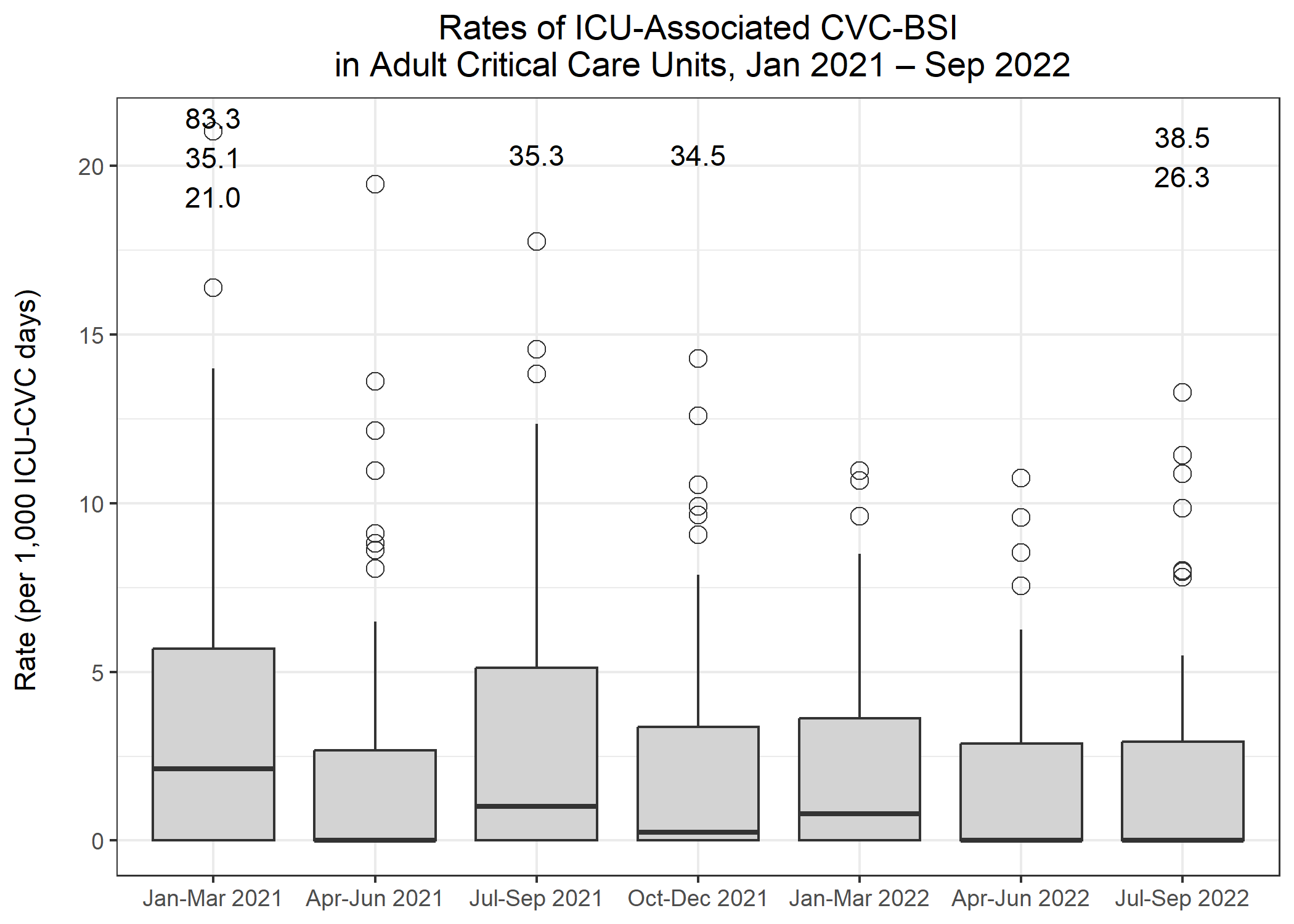 8
ICCQIP Surveillance Update: Q20 Jan-Mar 2021 – Q26 Jul-Sep 2022
Rates of BSI in Paediatric CCUs
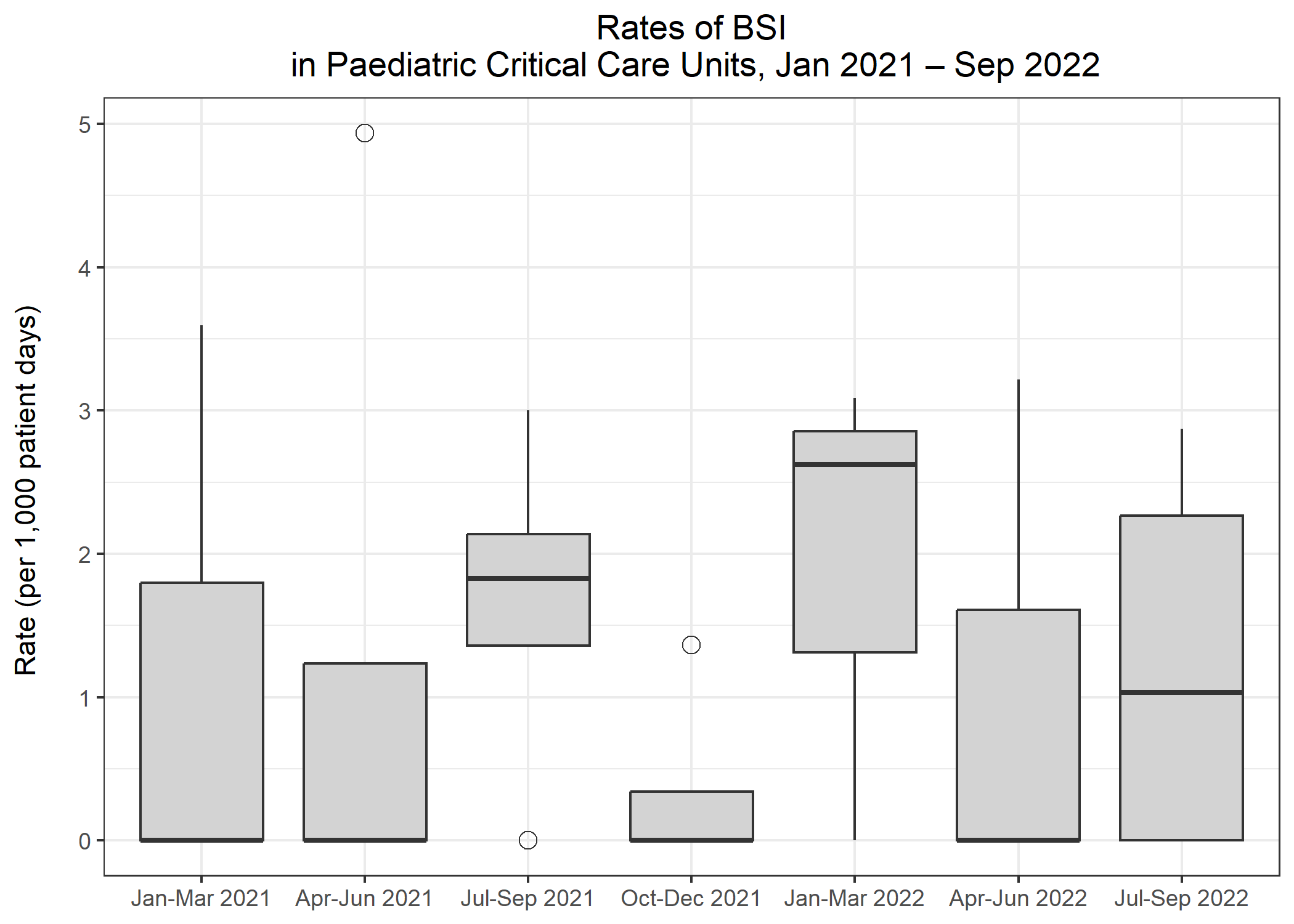 9
ICCQIP Surveillance Update: Q20 Jan-Mar 2021 – Q26 Jul-Sep 2022
Rates of ICU-associated BSI in Paediatric CCUs
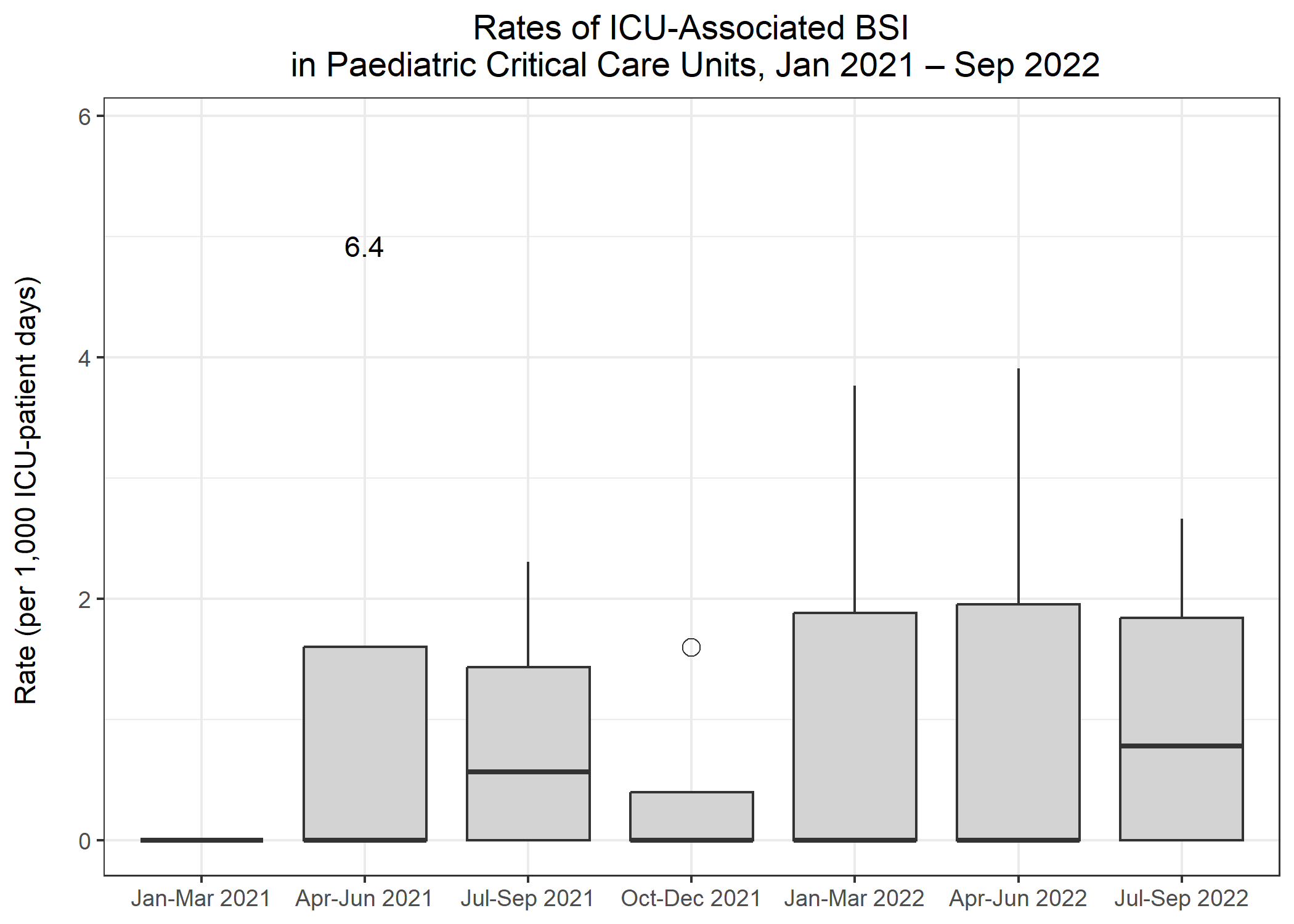 10
ICCQIP Surveillance Update: Q20 Jan-Mar 2021 – Q26 Jul-Sep 2022
Rates of ICU-associated CVC-BSI in Paediatric CCUs
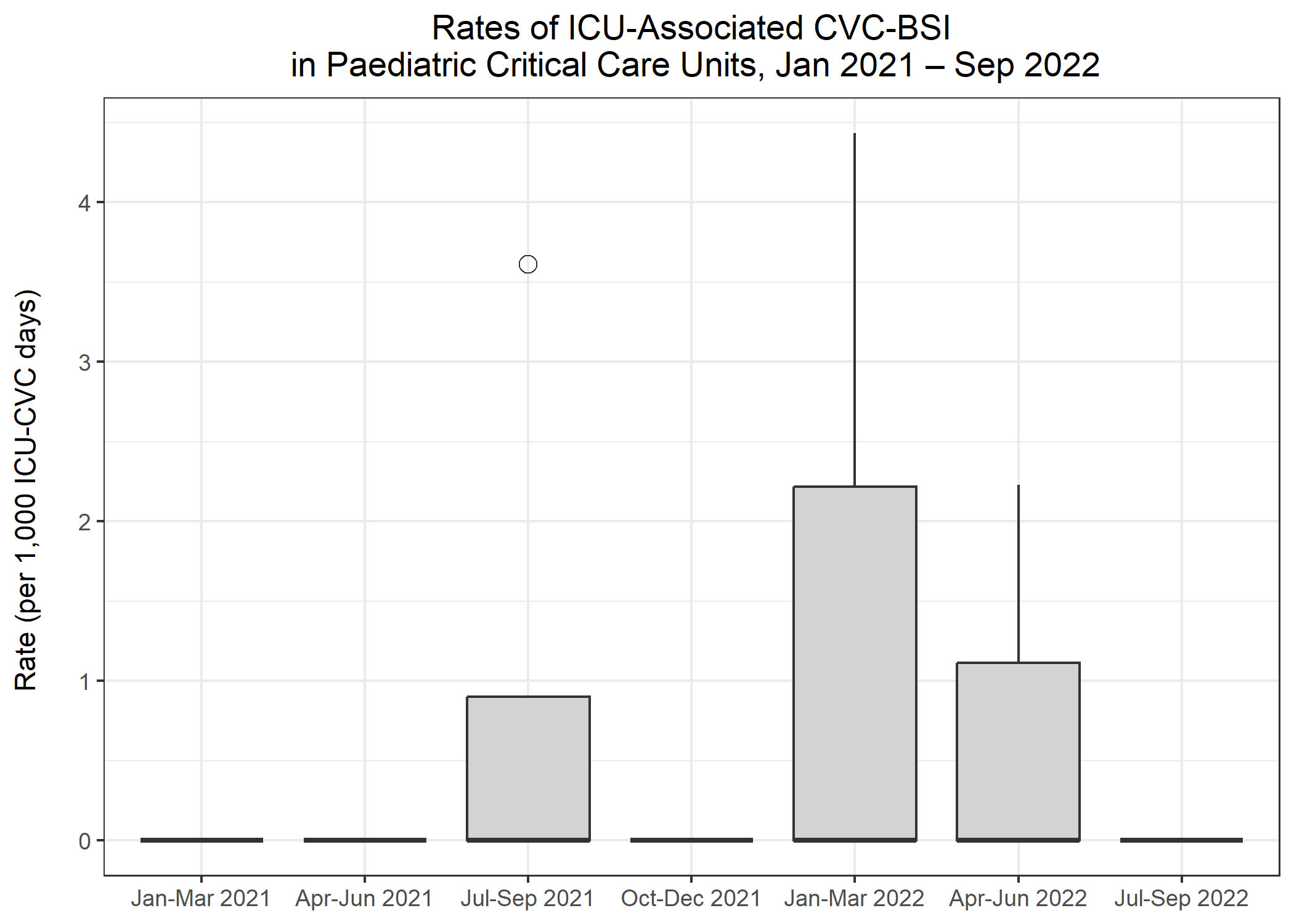 ICCQIP Surveillance Update: Q20 Jan-Mar 2021 – Q26 Jul-Sep 2022
11
Rates of BSI in Neonatal CCUs
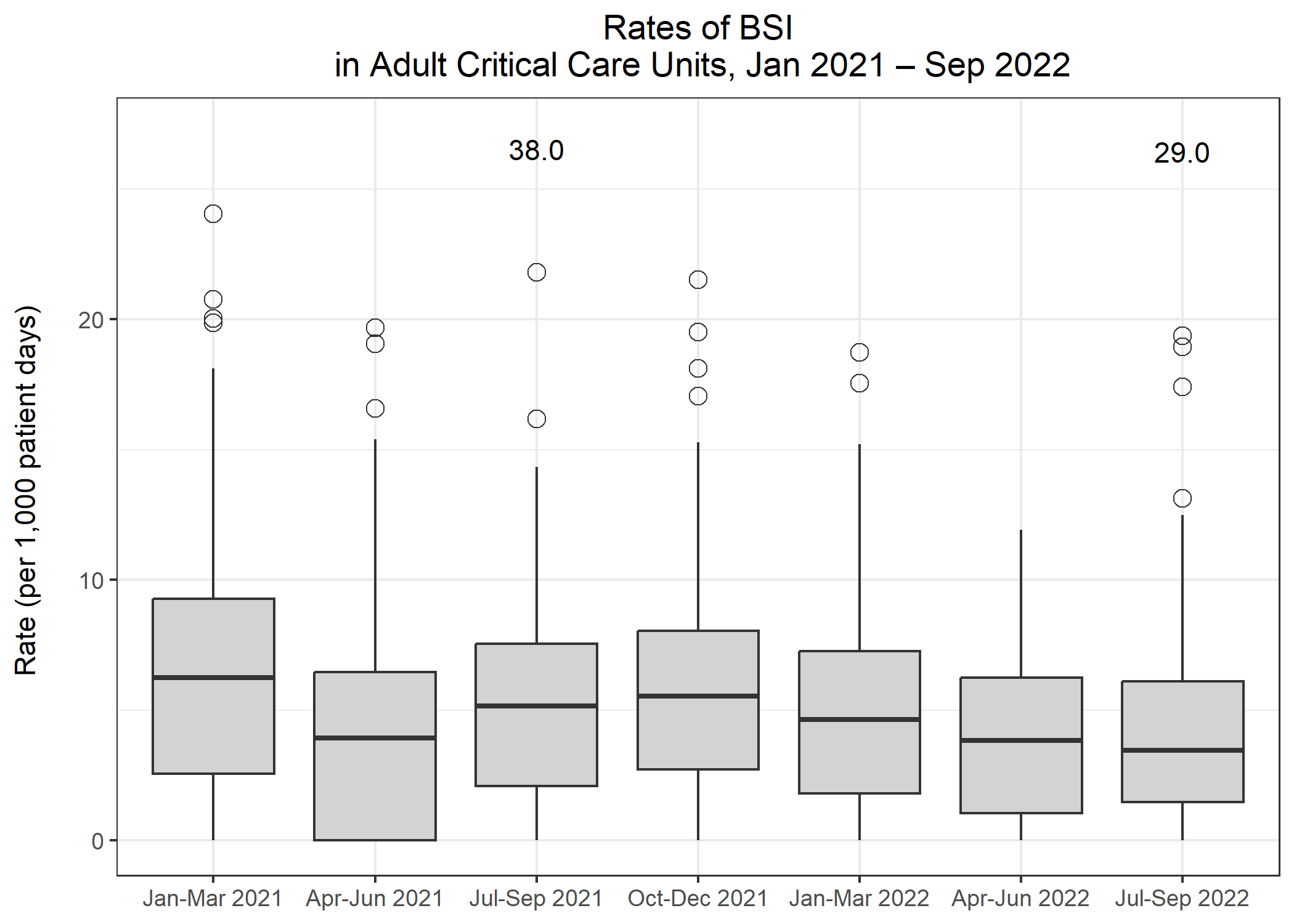 12
ICCQIP Surveillance Update: Q20 Jan-Mar 2021 – Q26 Jul-Sep 2022
Rates of ICU-associated BSI in Neonatal CCUs
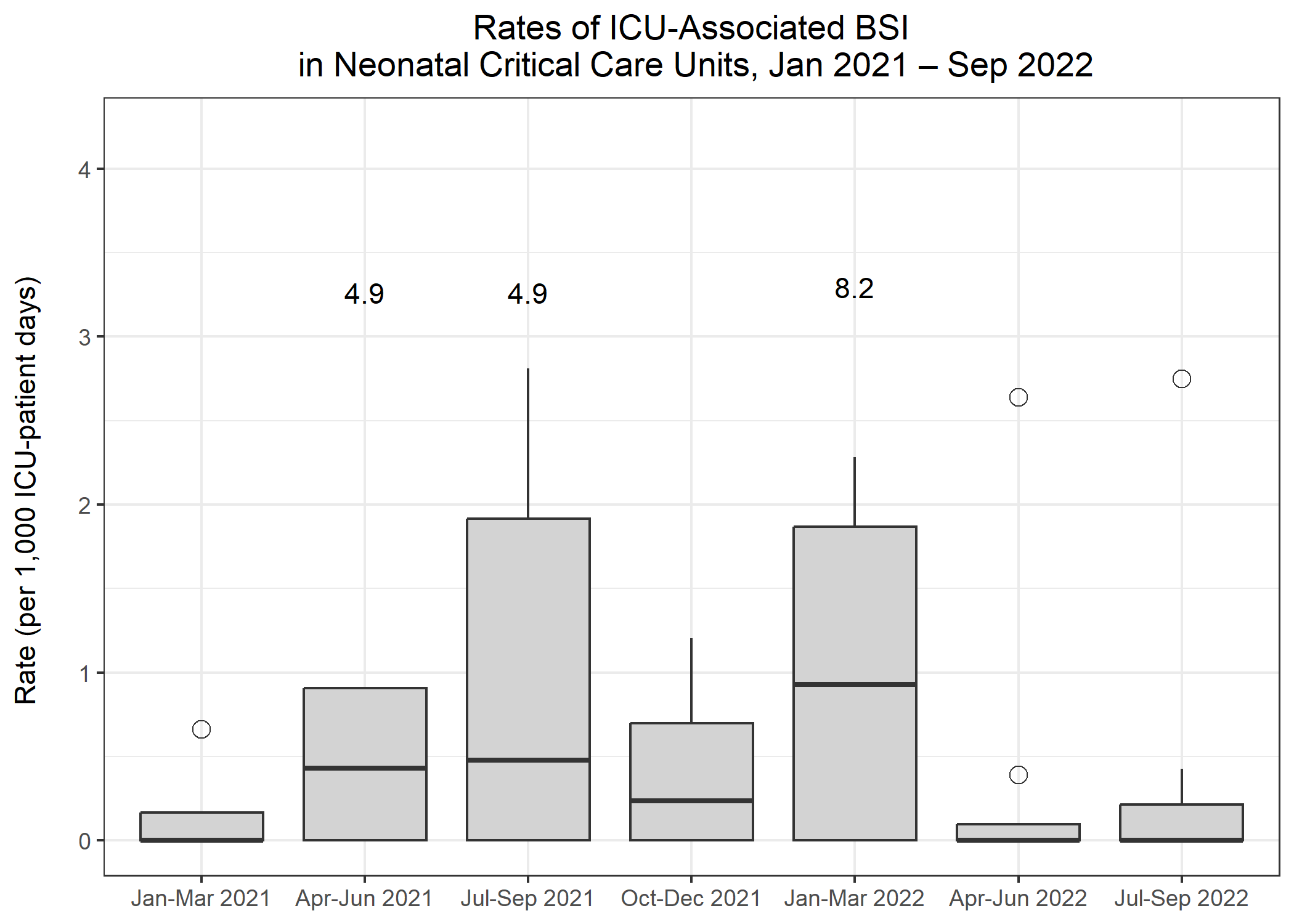 13
ICCQIP Surveillance Update: Q20 Jan-Mar 2021 – Q26 Jul-Sep 2022
Rates of ICU-associated CVC-BSI in Neonatal CCUs
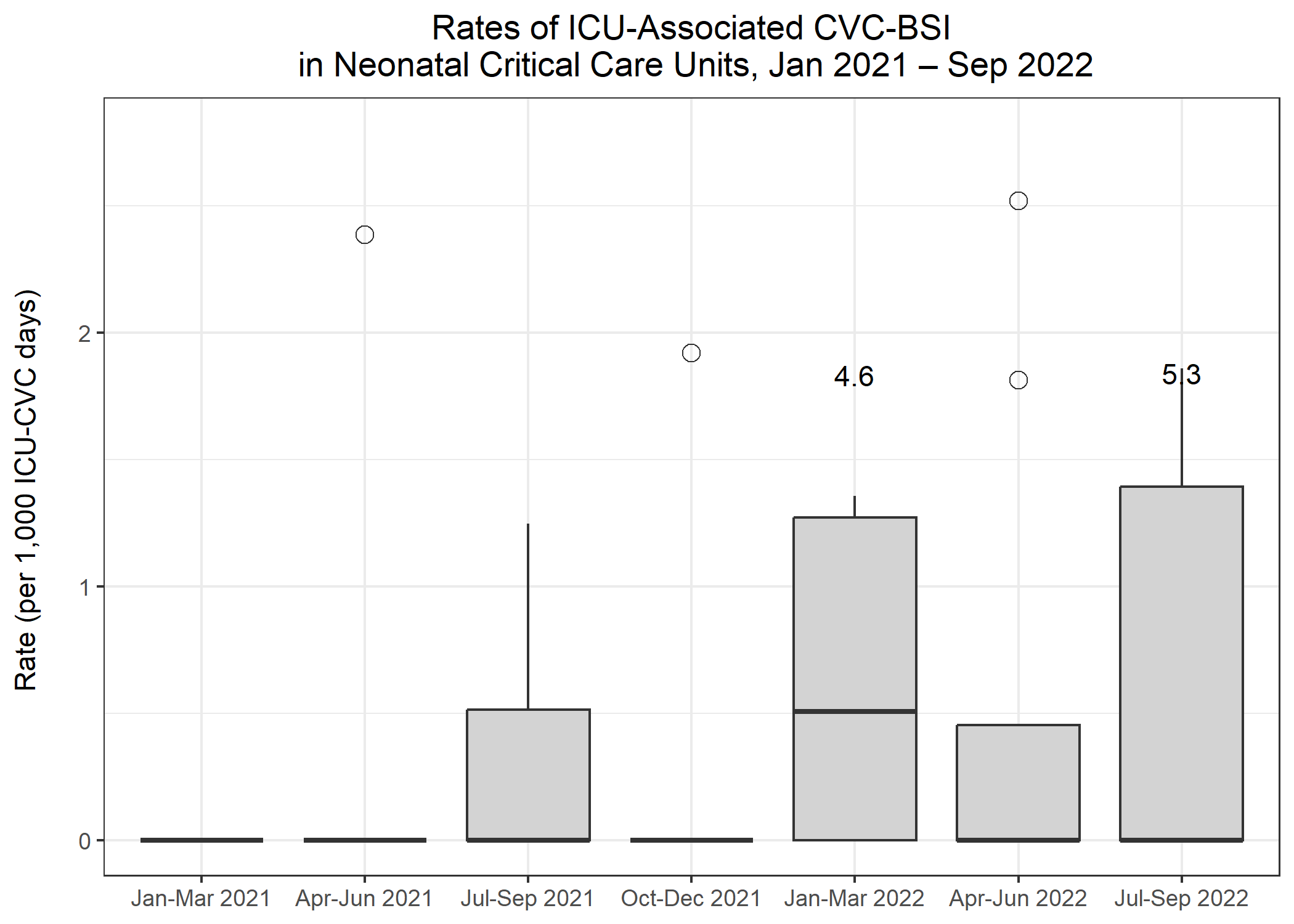 14
ICCQIP Surveillance Update: Q20 Jan-Mar 2021 – Q26 Jul-Sep 2022
Organism distribution: all PBCs in Adult CCUs
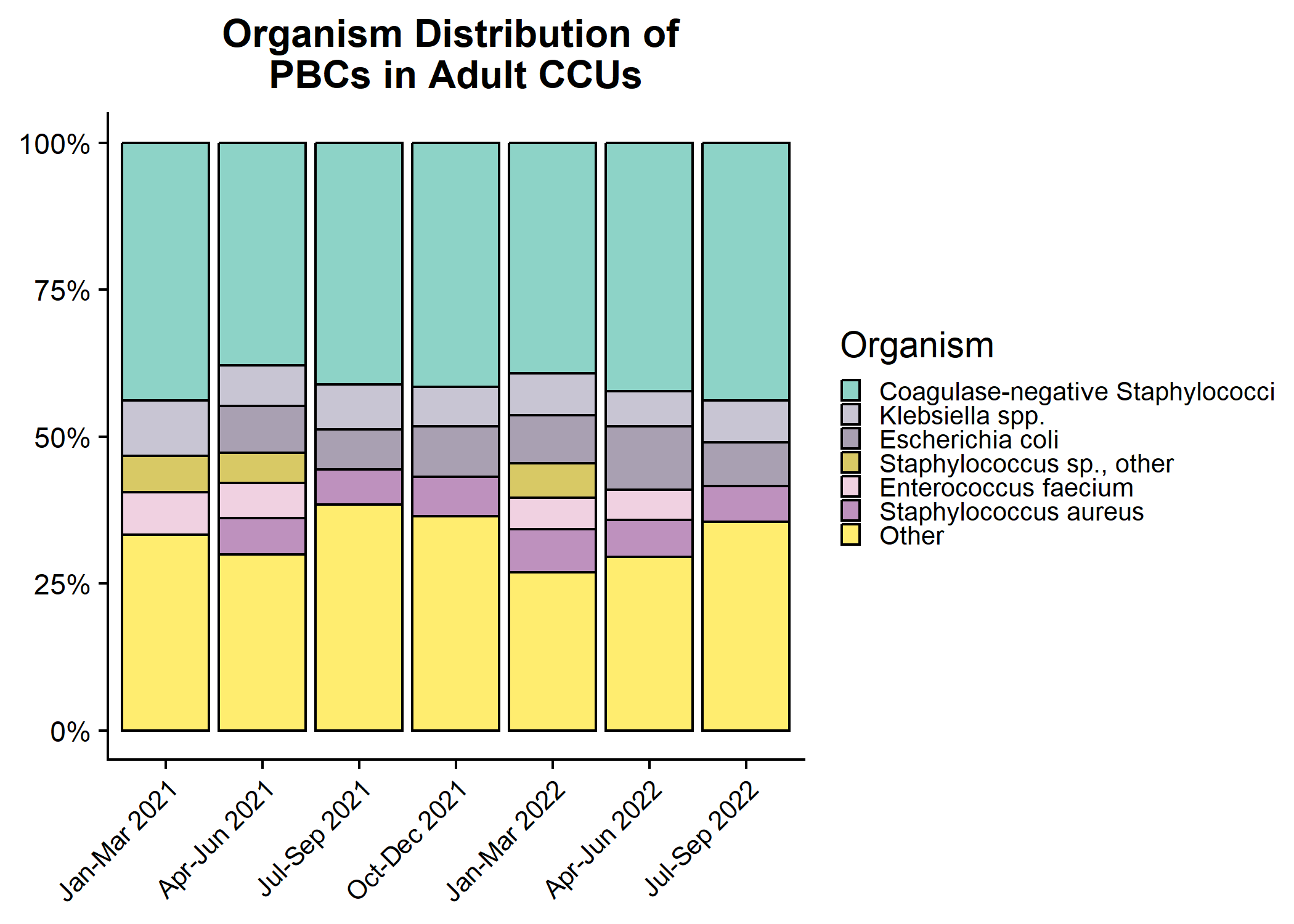 15
ICCQIP Surveillance Update: Q20 Jan-Mar 2021 – Q26 Jul-Sep 2022
Organism distribution: ICU-associated BSIs in Adult CCUs
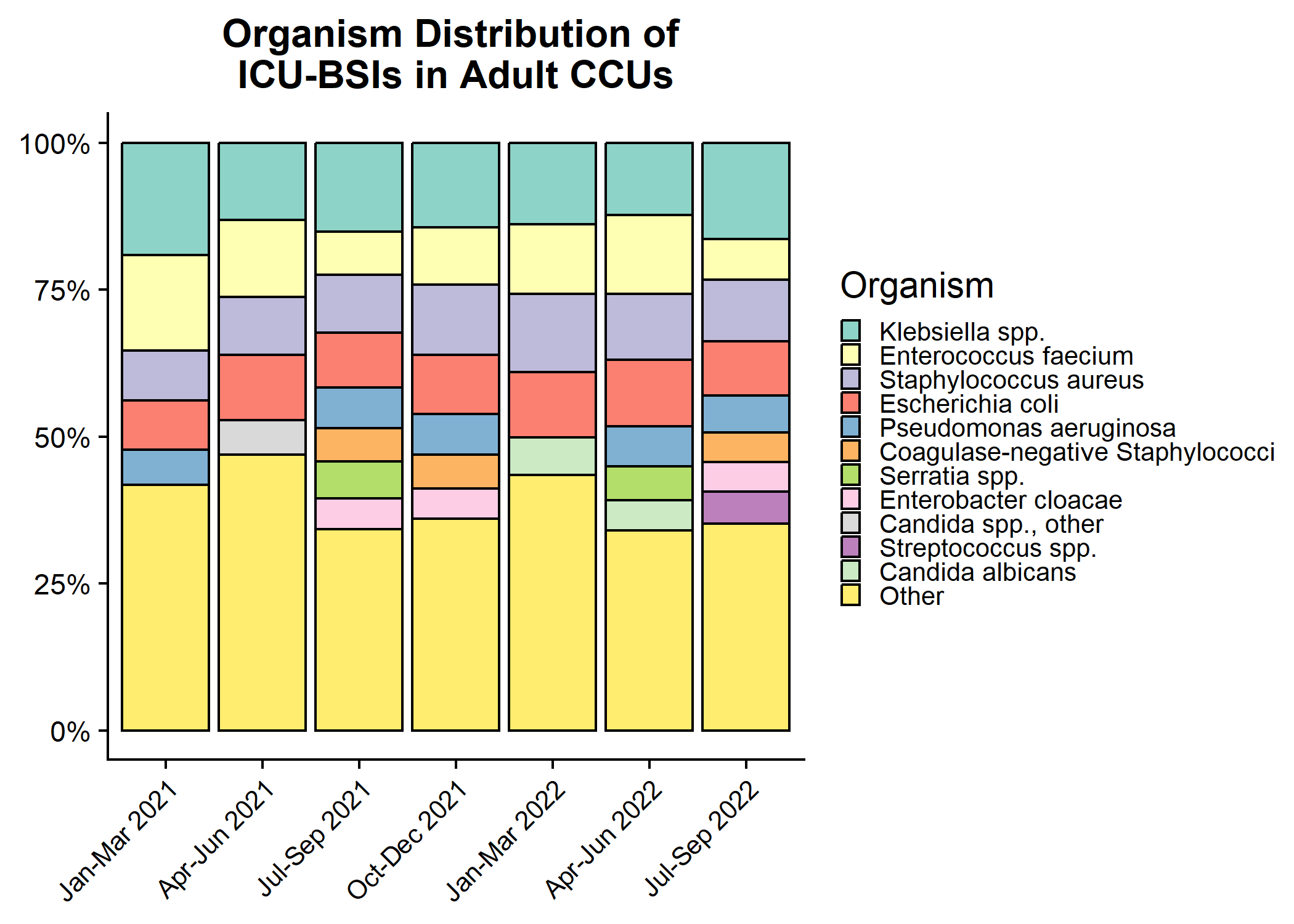 16
ICCQIP Surveillance Update: Q20 Jan-Mar 2021 – Q26 Jul-Sep 2022
Organism distribution: ICU-CVC BSIs in Adult CCUs
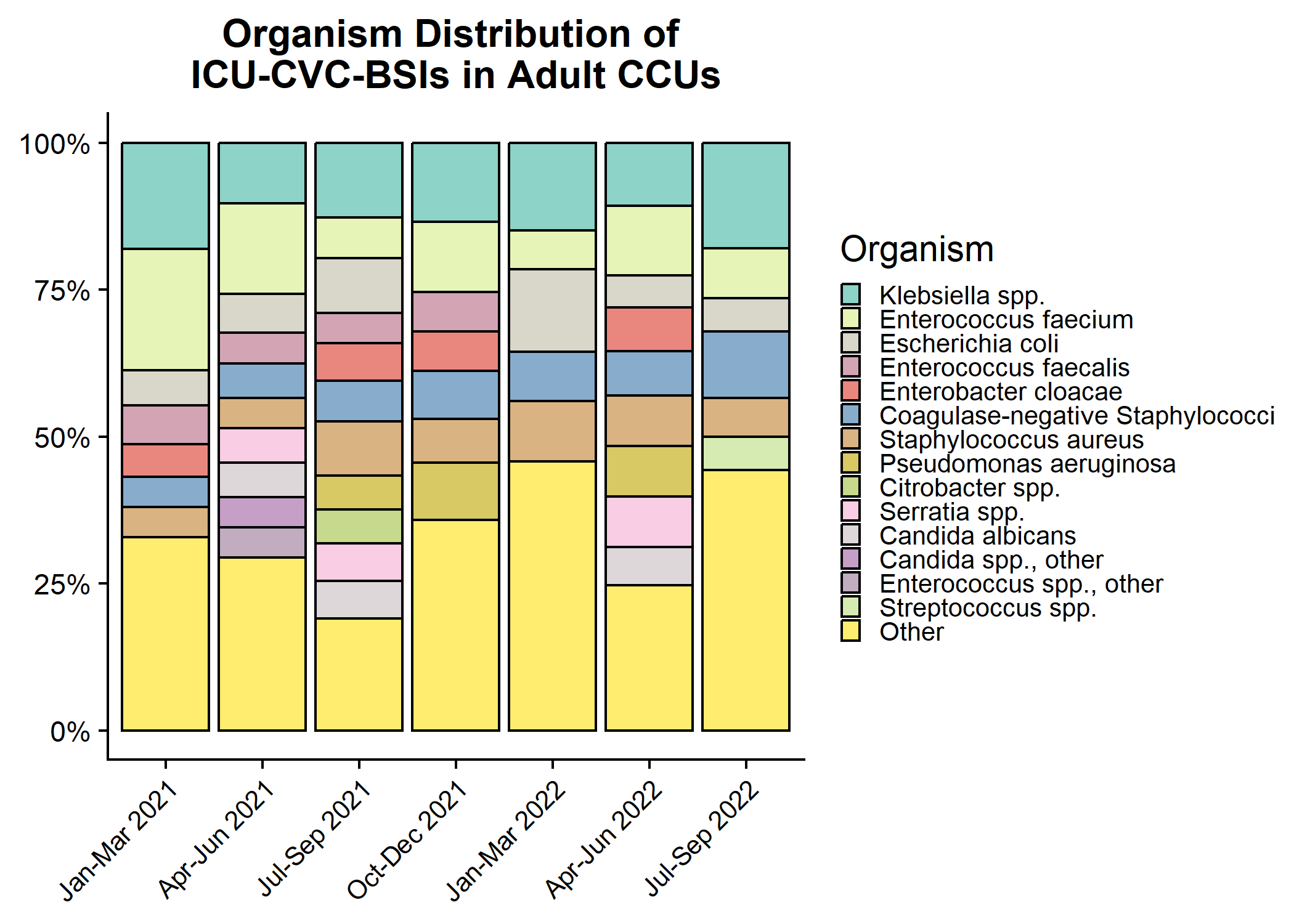 17
ICCQIP Surveillance Update: Q20 Jan-Mar 2021 – Q26 Jul-Sep 2022
Organism distribution: all PBCs in Paediatric CCUs
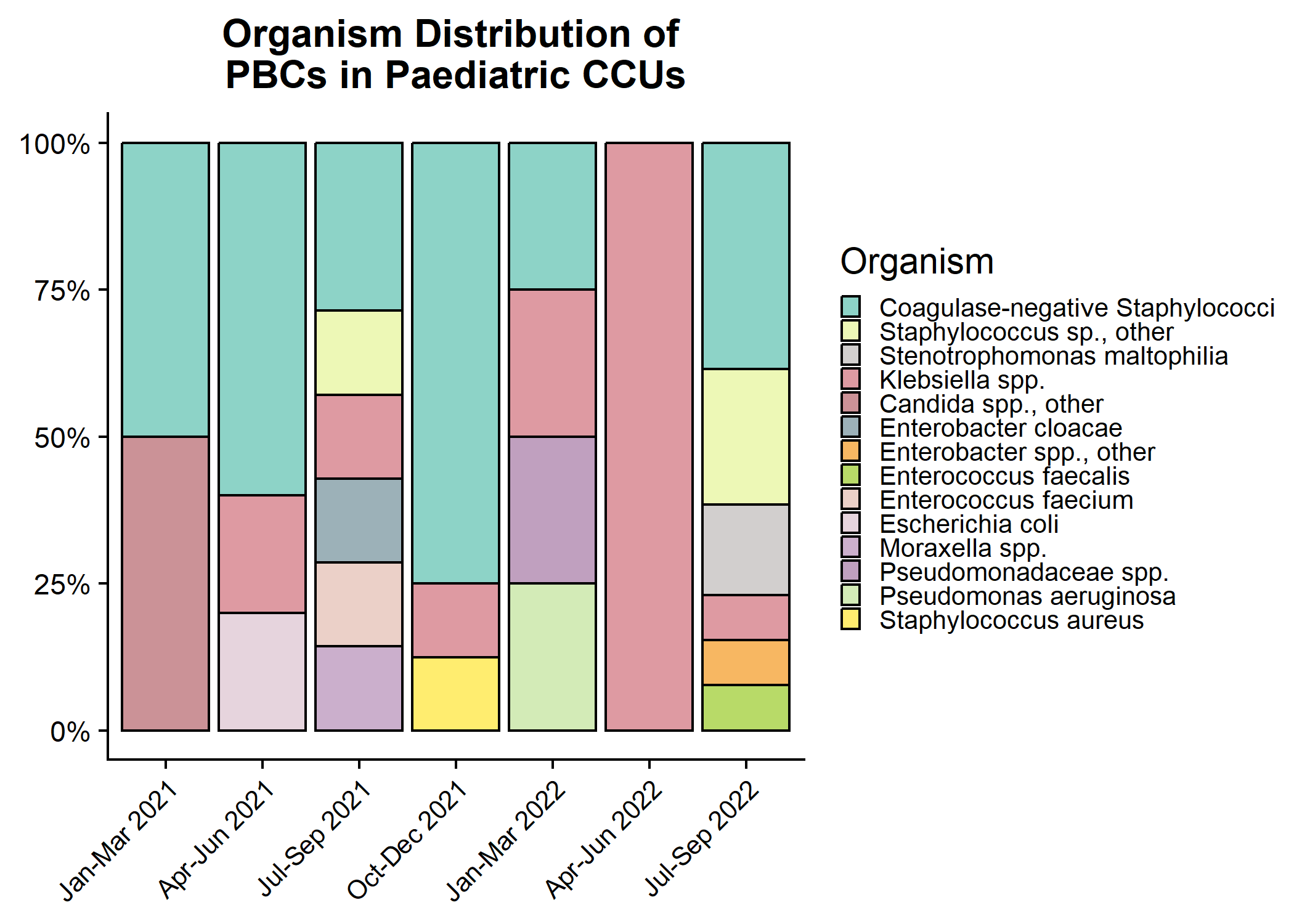 18
ICCQIP Surveillance Update: Q20 Jan-Mar 2021 – Q26 Jul-Sep 2022
Organism distribution: ICU-associated BSIs in Paediatric CCUs
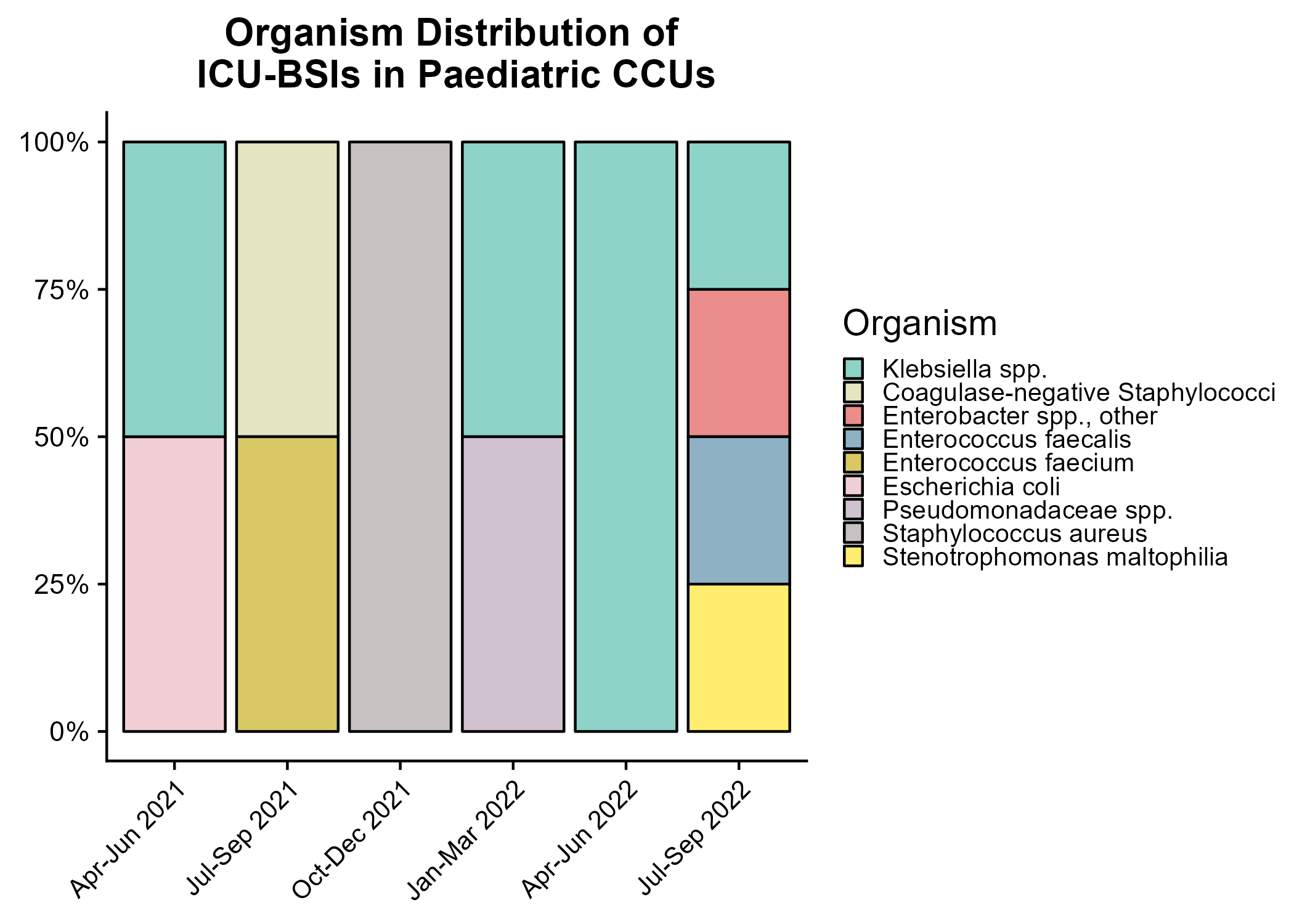 19
ICCQIP Surveillance Update: Q20 Jan-Mar 2021 – Q26 Jul-Sep 2022
Organism distribution: all PBCs in Neonatal CCUs
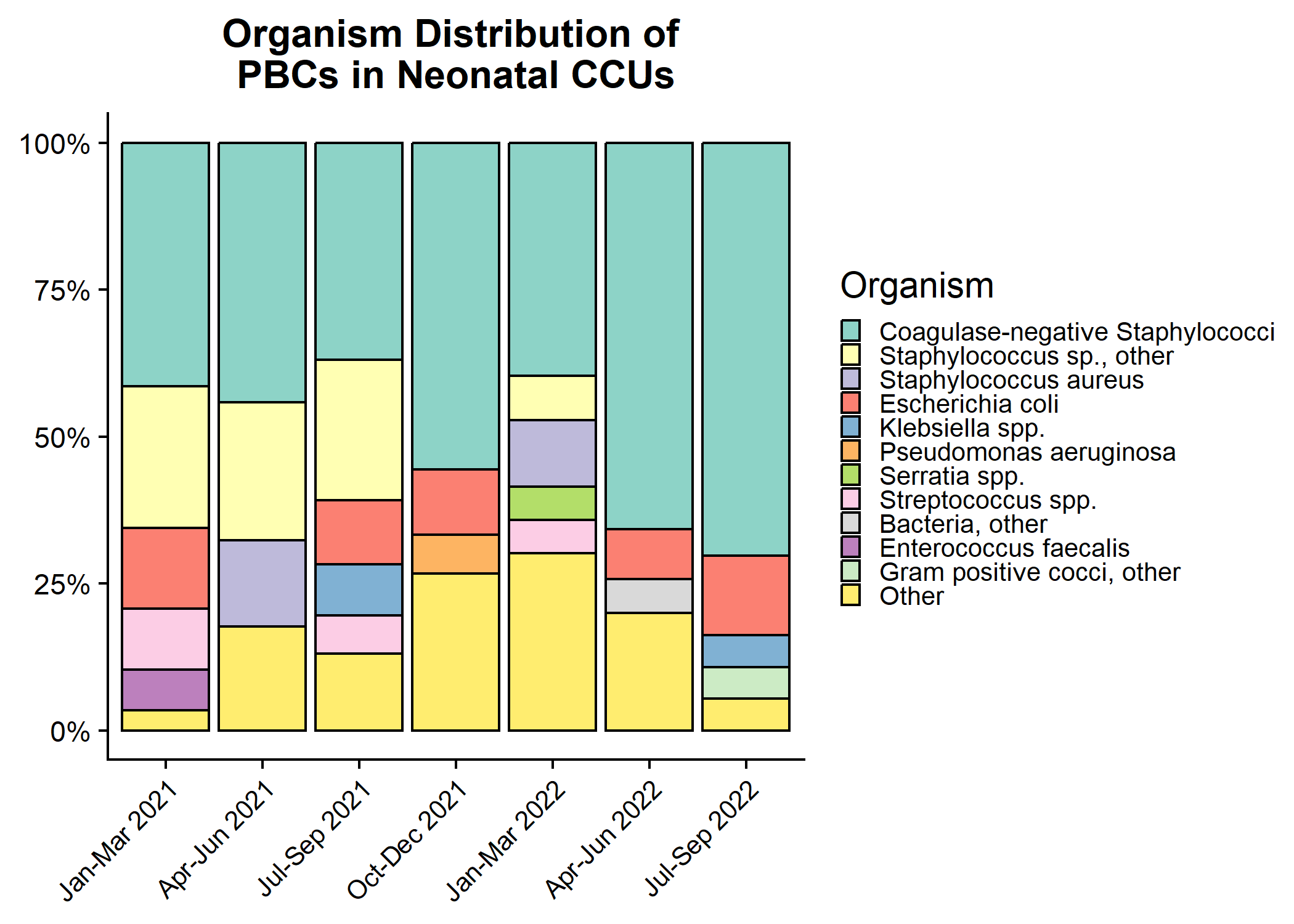 20
ICCQIP Surveillance Update: Q20 Jan-Mar 2021 – Q26 Jul-Sep 2022
Organism distribution: ICU-associated BSIs in Neonatal CCUs
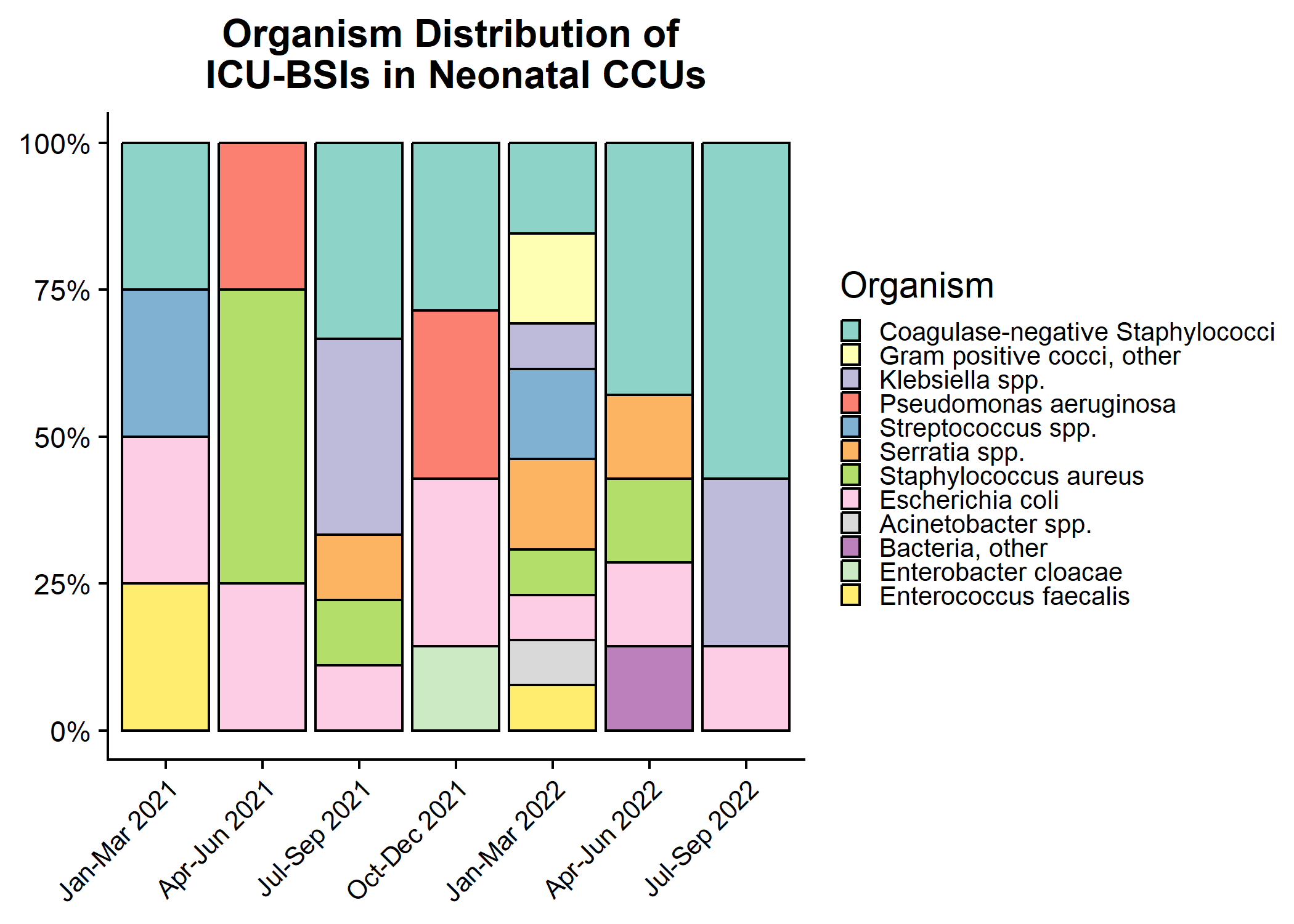 21
ICCQIP Surveillance Update: Q20 Jan-Mar 2021 – Q26 Jul-Sep 2022